Государственная итоговая аттестация по образовательным программам основного общего образования в 2018 году
Хитрина Алла Георгиевна, главный специалист ГУ ЯО ЦОиККО
Порядок проведения ГИА-9 (проект)
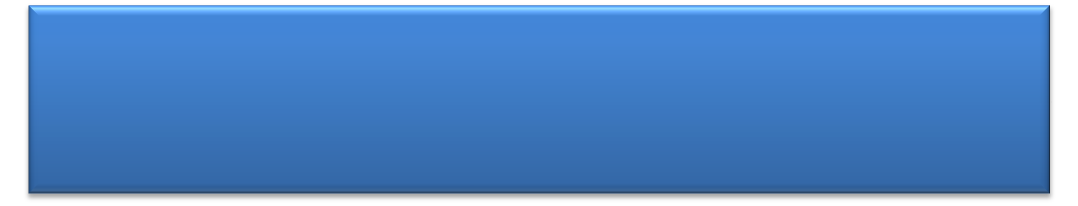 Новая категория участников ГВЭ
Пересдача только одного неудовлетворительного результата (в случае прохождения ГИА-9 только по 2 обязательным экзаменам)
Возможность изменения формы ГИА-9
Возможность дополнения перечня предметов для обучающихся, ранее выбравших только 2 обязательных предмета
Итоговое собеседование по русскому языку как условие допуска к ГИА-9
Запрет экспертам ПК при проверке экзаменационных работ иметь при себе средства связи
Введение понятия входа в ППЭ
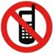 Планируемые изменения в КИМ ОГЭ
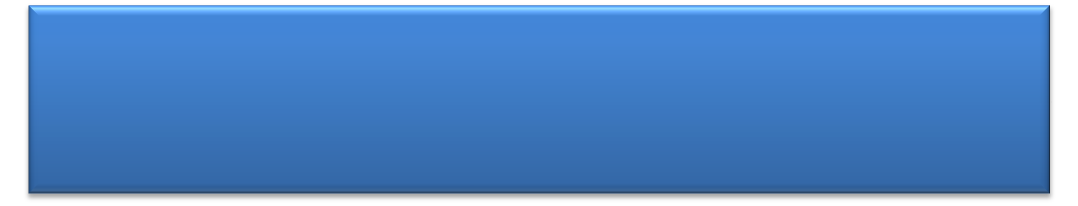 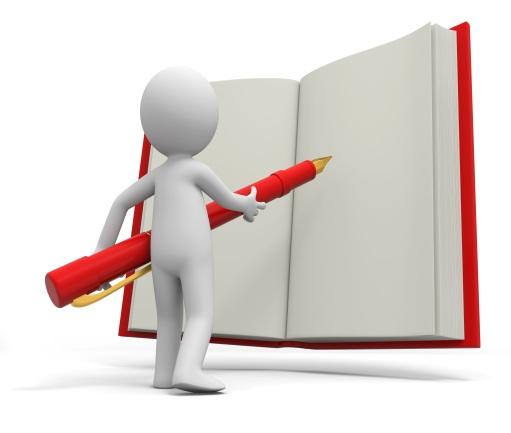 Математика, I часть
Алгебра 8 заданий
Алгебра 14 заданий
Геометрия 5 заданий
Реальная математика 7 заданий
Геометрия 6 заданий
Решить 8 заданий, из них не менее 2 баллов       по геометрии
Планируемые изменения в КИМ ОГЭ
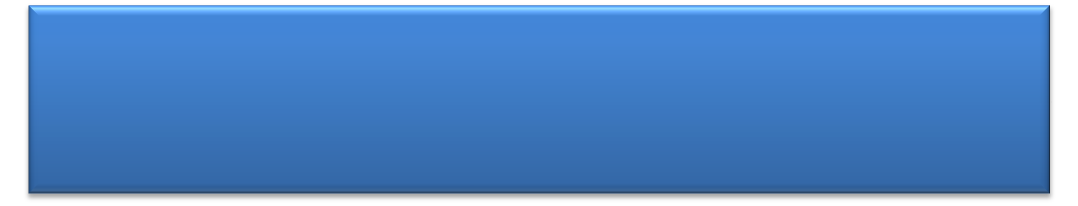 Литература
Переработаны критерии оценивания
Максимальный первичный балл
      увеличен с 23 до 29
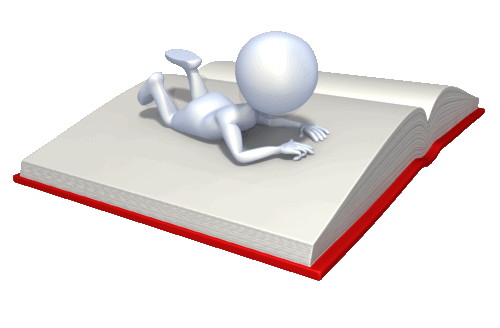 Организационно-территориальная схема проведения ГИА-9
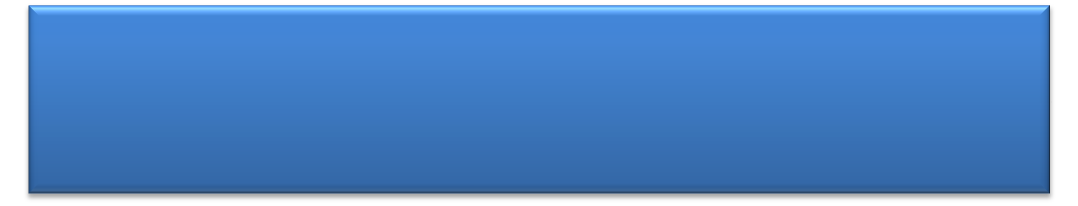 Схема организации проведения письменной и устной частей экзамена по иностранному языку
с учетом единого расписания экзаменов
ГВЭ
Требование внесения в заявление информации о:
- форме проведения экзамена;
- форме проведения письменного экзамена по русскому языку
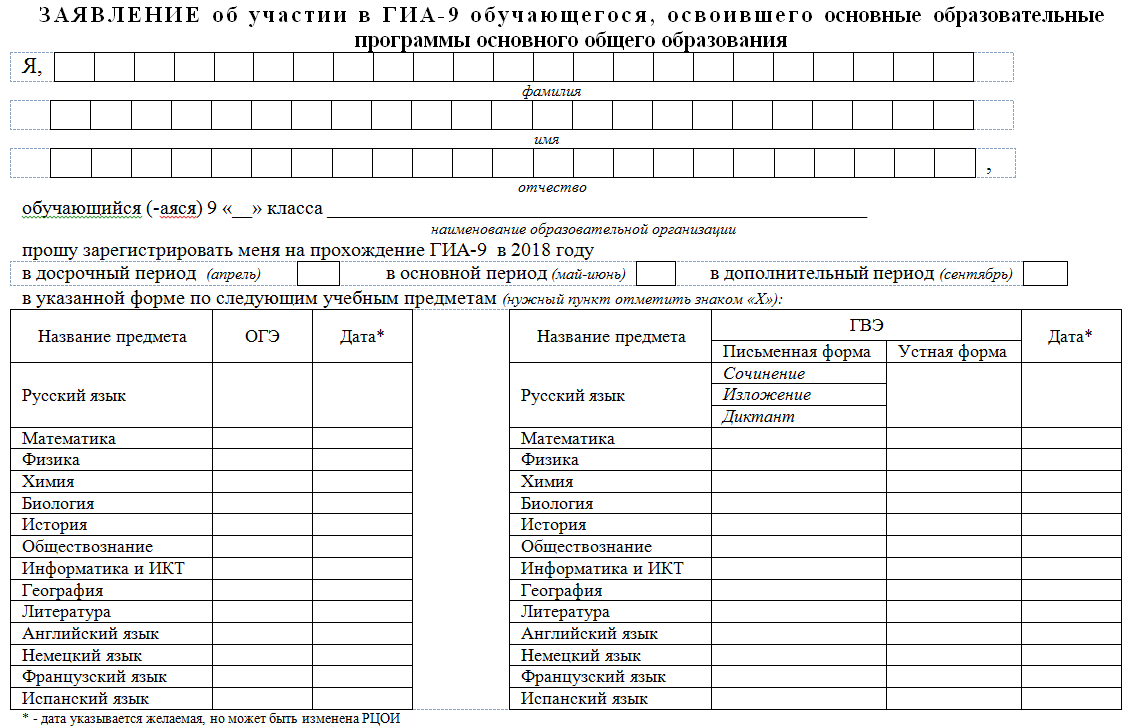 Изменения в заявлении
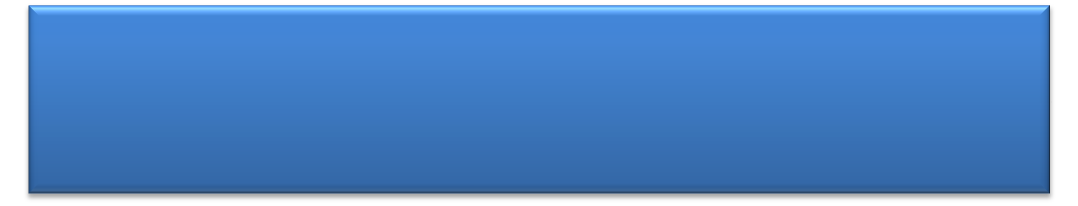 Сроки проведения ГИА-9 (проект)
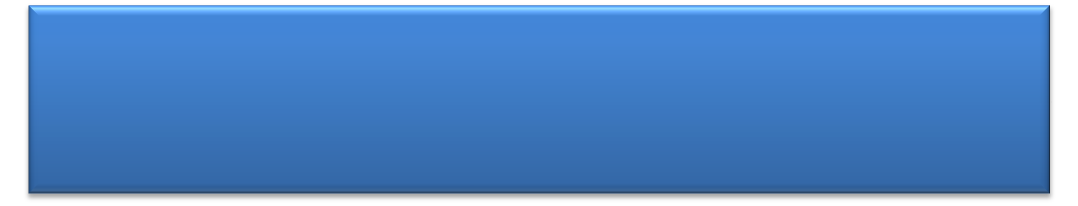 Досрочный период 
с 20 апреля по 8 мая 2018 года
Основной период 
с 25 мая по 29 июня 2018 года
Дополнительный период
 с 4 сентября по 22 сентября 2018 года
Проект расписание ГИА-9
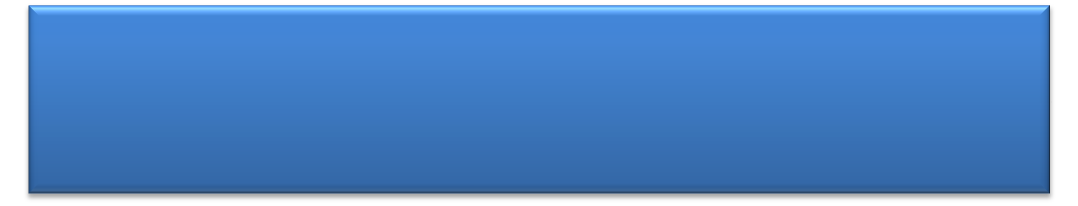 25 мая – иностранные языки
26 мая – иностранные языки
29 мая – русский язык 
31 мая– обществознание, биология, информатика и ИКТ, литература
2 июня – физика, информатика и ИКТ
5 июня – математика
7 июня – история, география, химия, физика
9 июня – обществознание
Резерв
20 июня – русский язык
21 июня –  математика
22 июня – обществознание, биология, информатика и ИКТ, литература
23 июня – иностранный язык
25 июня – история, химия, физика, география
28, 29 июня – все предметы
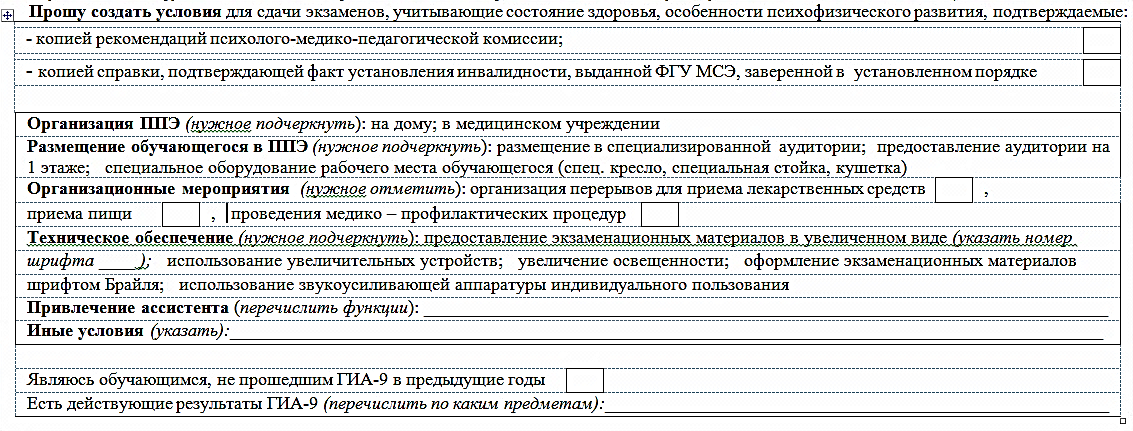 Особенности КИМ и особенности проведения письменных экзаменов (ГВЭ)
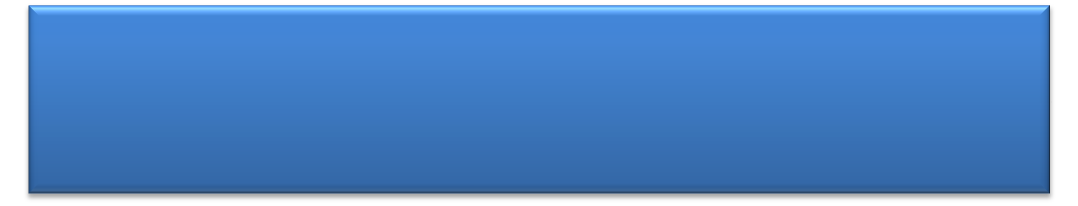 Изложение
А
Русский язык
К
С
Сочинение
Аутизм - диктант
А
Математика
К
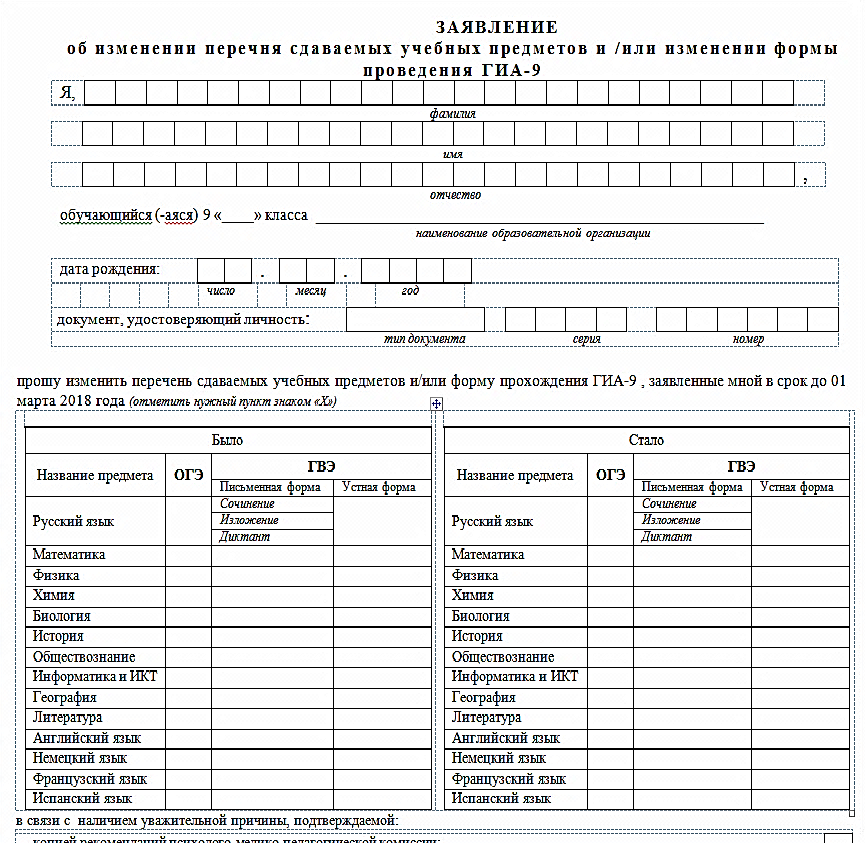 Изменения в подготовке экзамена по физике (ОГЭ)
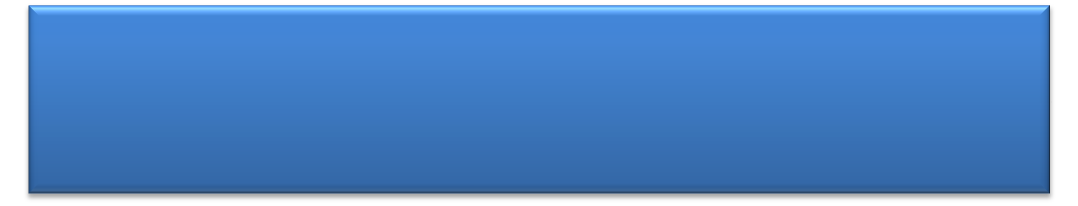 На каждом лотке с оборудованием должна быть карточка, на которой обозначен:
номер (номер состоит из номера комплекта и буквы от А до D, например 2В)
написан вид оборудования (Набор лабораторный или «ГИА-лаборатория»)

перечислен состав комплекта
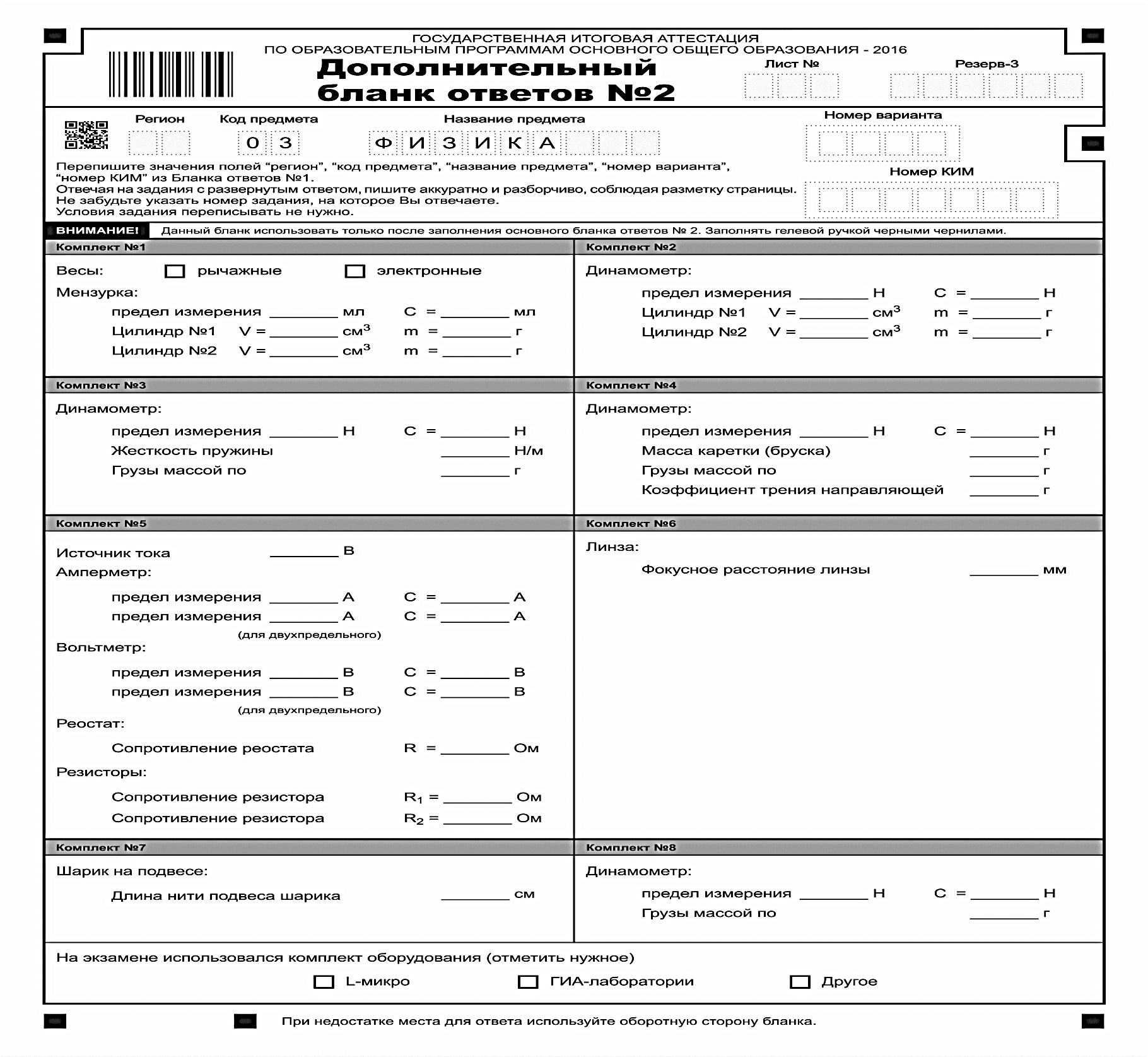 Характеристика оборудования (ОГЭ, физика)
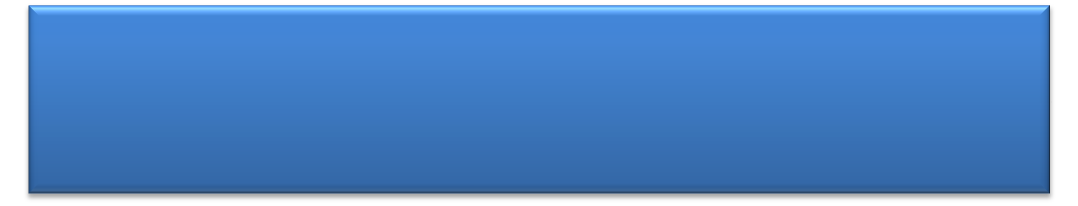 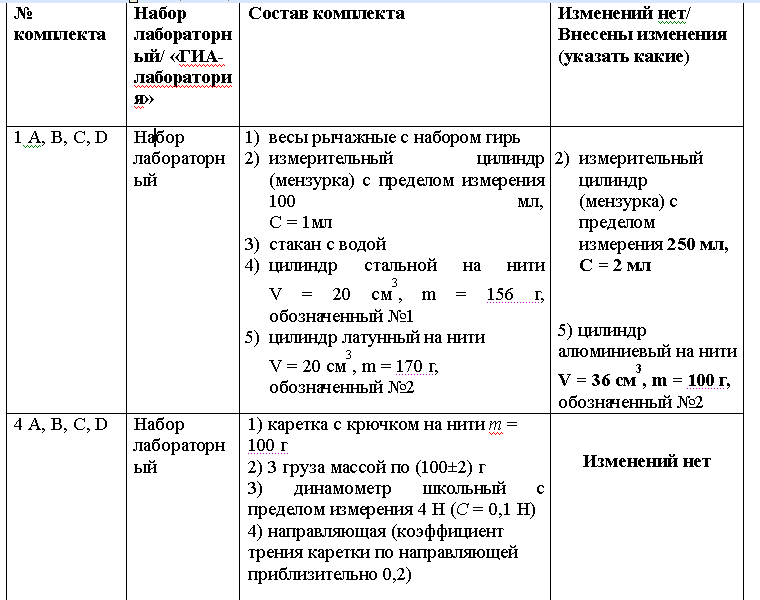 Выдача дополнительных бланков
Спасибо за внимание!